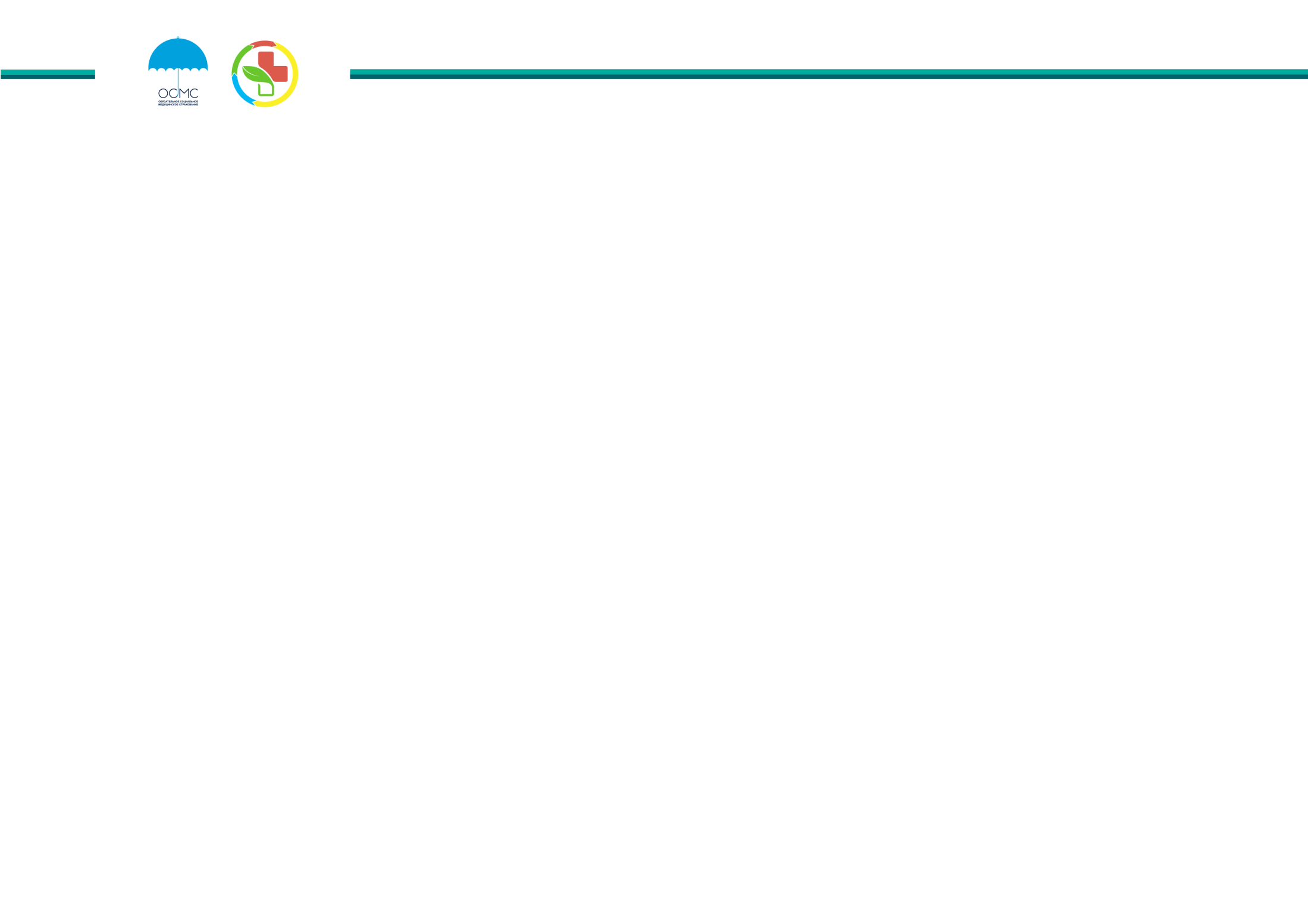 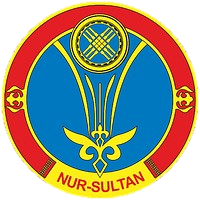 ВНЕДРЕНИЕ ОБЯЗАТЕЛЬНОГО СОЦИАЛЬНОГО 
МЕДИЦИНСКОГО СТРАХОВАНИЯ
Предпосылки внедрения новой модели ГОБМП и пакета ОСМС
За последние 10 лет:
Демографические изменения
Население увеличилось на 15%, в т.ч. число наиболее интенсивных потребителей медицинских услуг:
Пожилых - на 27% (2018 г. – 2,1 млн.чел, к 2025 году рост до 2,8 млн.чел)
Детей - на 24% (2018 г. - 5,8 млн.чел, к 2025 году рост до 6,9 млн.чел.)
Эпидемиологические изменения
Рост количества больных по 5 основным хроническим неинфекционным заболеваниям (сердечно-сосудистой системы, онкологические, органов  дыхания, диабет, психические) в 2,5 раза (с 1,7  до 4,2 млн.чел.)
Удорожание стоимости лечения
Средняя стоимость пролеченного больного в стационаре выросла в 1,5 раза, в дневном стационаре - в 2,5 раза
Внедрены более 450 новых медицинских технологий
2
Причины внедрения ОСМС
Необеспеченность адекватным финансированием ГОБМП и рост доли «карманных» расходов 
Форма социальной защиты населения от «катастрофических» затрат на здоровье (ВОЗ) 
Солидарная ответственность населения за свое здоровье
Основание внедрения ОСМС
Реализация 80 шага Плана нации
3
Внедрение новой модели ГОБМП и системы ОСМС
Закон РК от 28 декабря 2018 года № 211-VІ
Утверждена Новая модель ГОБМП и пакет ОСМС, вступающие в силу с 1 января 2020 года
Новая модель ГОБМП
Платные услуги, ДМС
Платные услуги, 
ДМС
Скорая помощь и санитарная авиация
Первичная медико-санитарная помощь
Экстренная стационарная помощь
Паллиативная помощь 
Полный спектр медицинской помощи при социально значимых заболеваниях, основных хронических заболеваниях, включая лекарственное обеспечение (онкология, туберкулез, 25 основных хронических заболеваний)
ОСМС для застрахованных: 
базовый объем
Пакет ОСМС (сверх ГОБМП и новые услуги)
Консультативно-диагностическая помощь
Амбулаторное лекарственное обеспечение
Стационарозамещающая помощь
Плановая стационарная помощь
Реабилитация и восстановительное лечение
Новая модель ГОБМП: 
минимальный объем
4
Идентификация населения в систему ОСМС
Получение медицинской помощи в системе ОСМС возможно не более 3 месяцев с момента прекращения уплаты отчислений и (или) взносов.

Для удобства пациентов в медицинских организациях города оказывающих                 ПМСП установлены терминалы самообслуживания с функцией/услугой по приему взносов от граждан на ОСМС

Для приобретения права на медицинскую помощь в системе ОСМС плательщики ЕСП обязаны оплатить взносы не менее 3 месяцев подряд.
Право на медицинскую помощь в системе ОСМС до 31 марта 2020 г. имеется у всего населения.
01.07.2019
01.04.2020
01.07.2017
01.01.2018
01.01.2019
01.01.2020
Все застрахованы
Работодатели
Индивидуальные предприниматели
Физлица, работающие по ГПХ
Плательщики ЕСП
Государство за 15 категорий
Наемные работники
Самостоятельно уплачивающие лица
Работодатели
Индивидуальные предприниматели
Физлица, работающие по ГПХ
Работодатели
Плательщики ЕСП
Работодатели
Накоплено активов
188,3 млрд. тенге
Взносы в ОСМС самостоятельные плательщики смогут производить через банки или организации, осуществляющие отдельные виды банковских операций, для последующего перечисления Государственной корпорацией на счет Фонда
5
Идентификация населения в систему ОСМС
Охват населения системой ОСМС
(91,6%)
15 льготных категорий
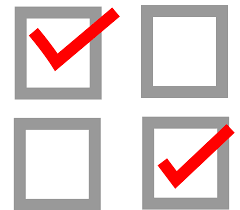 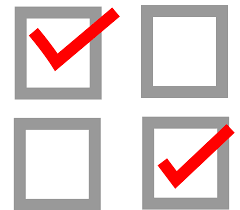 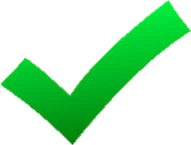 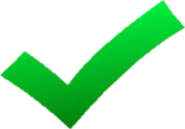 * Принят совместный приказ по изменению порядка определению лиц, воспитывающие ребенка до трех лет
Актуализация статусов неформально самозанятого населения
Остаток 
на 1 января 2018 года
Актуализировано 
на 18 февраля 2020 года
Не актуализировано 
на 18 февраля 2020 года
591,4 тыс.
застрахованы государством (15 льготных категорий)
358,7 тыс. – наемные работники
8,9 тыс. – ЕСП
105,9 тыс.
ИП и частники
94,4 тыс. – самостоятельных плательщиков (5,4% населения)
130 тыс. человек
95 тыс. человек
35 тыс. человек
6
Первичная медико-санитарная помощь
ПМСП будет иметь центральную роль и координировать получение гражданами услуги ГОБМП и в системе ОСМС
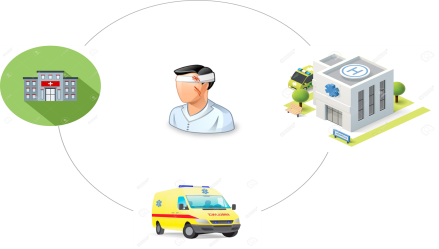 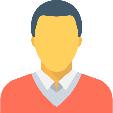 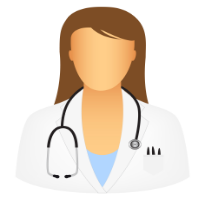 Пакет ГОБМП
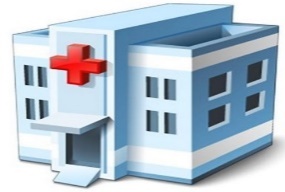 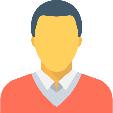 координатор 
мед. услуг
прием врача ПМСП
прикрепление
Пакет ОСМС 
(сверх ГОБМП и новые услуги)
ВРАЧ 
ОБЩЕЙ ПРАКТИКИ
ПАЦИЕНТ
ОРГАНИЗАЦИЯ ПМСП
ИНФОРМАЦИЯ ПО ГРАЖДАНАМ РК, НЕ ИМЕЮЩИМ ПРИКРЕПЛЕНИЯ К ПМСП
Количество прикрепленных граждан к ПМСП - 1 168 441 человек
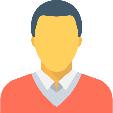 Не прикрепленных граждан 19 756 человек
ОСНОВНЫЕ ПРИЧИНЫ:

граждане, которые не проживают, но числятся в базе данных ГБДФЛ
(при подворовом обходе выясняется, что прописан по данному адресу, но не проживает, либо умерли, либо выехали на ПМЖ);

граждане, которые отказались от прикрепления
7
Готовность медицинских организации к ОСМС
Готовность МИС
31 ОРГАНИЗАЦИИ ЗДРАВООХРАНЕНИЯ
93 ОРГАНИЗАЦИИ ЗДРАВООХРАНЕНИЯ
Оснащение компьютерной техникой и обеспечение доступом к сети Интернет
Интеграция с ИС МЗРК,   Сактандыру
100%
100%
31 ВНЕДРЕНО
93 ВНЕДРЕНО
ФИНАНСИРОВАНИЕ МО ПО ГОРОДУ НУР-СУЛТАН
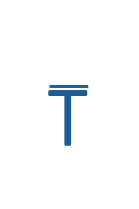 Общая сумма заключенных 
договоров 126 225,0 млн. тг.
31  (33%)
62  (67%)
15 (48%)
16 (52%)
 сумма финансирования на 38,5%
      (2019 г – 91 862,6 млн. тг)
15 (42%)
17 (47%)
4 (11%)
22 (35%)
38 (60%)
3 (5%)
8 (35%)
11 (48%)
4 (17%)
8
8
Готовность медицинских организации к ОСМС
Восстановительное лечение и медицинская реабилитация – 7,6 млрд. тг.
Для оказания услуг реабилитации 1 и 2 этапа на уровне стационаров открыты 159 коек, в АПО для 3 этапа развернуты 142 койки.
Консультативно-диагностическая помощь – 11,4 млрд.тг.
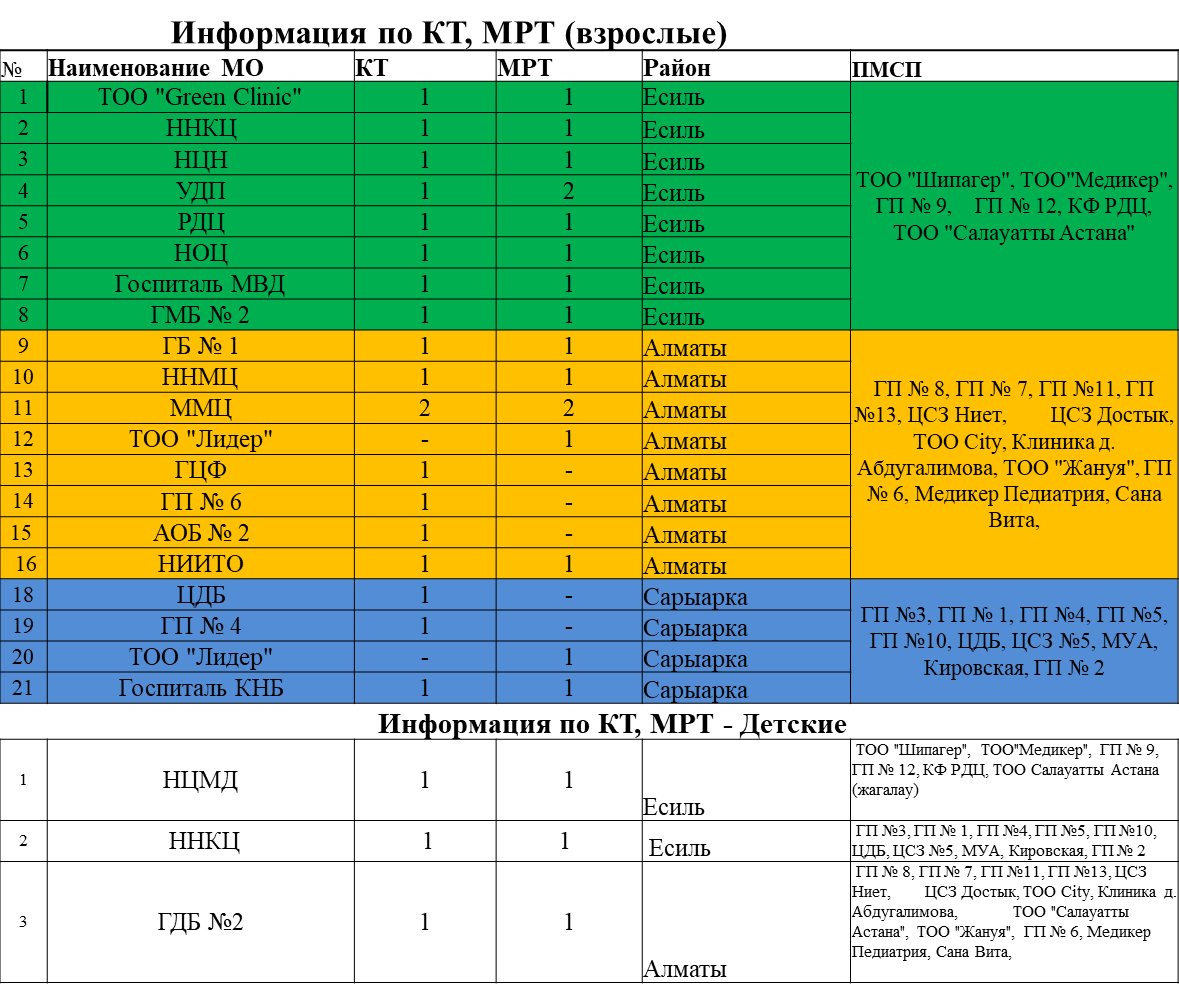 В городе Нур-Султан имеется 17 аппаратов КТ, 19 аппаратов МРТ;

В 2020 году на обеспечение населения дорогостоящими услугами в рамках ОСМС выделено  -  2 448 380 тыс.тг;

В 2019 году общая сумма на дорогостоящие услуги составляло - 337 080 тыс.тг.
9
9
Актуальность внедрения ОСМС с 2020 года
Ожидаемый эффект от своевременного внедрения ОСМС
Увеличение объемов медицинской помощи, в т.ч. в 3 раза консультативной и диагностической помощи, в 2,7 раза реабилитационной и восстановительной помощи, в 2,3 раза стоматологической помощи, ВТМУ более чем в 2 раза


Ежегодное увеличение заработной платы врачей до 30% (в 2020 г. средняя зарплата - 261 тыс. тг.)


Рост тарифов, включающий расходы на обновление основных средств


Развитие инфраструктуры, включая повышение уровня оснащенности медтехникой организаций здравоохранения до 90%, обновление изношенной медтехники 


Снижение в среднем расходов населения на медицинскую помощь в два раза
10
Дефицит кадров
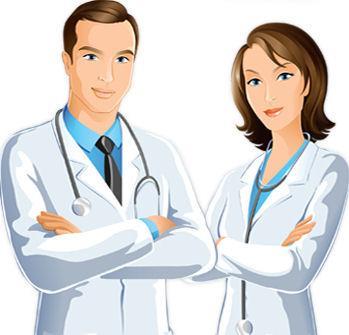 Обучено более 2 тыс. медработников:
747 врачи
 1360 СМР
188 адмперсонал
Повышение 
зарплаты до 30%
217 дефицит кадров
ПОВЫШЕНИЯ КВАЛИФИКАЦИИ
Медицинские работники повысили свою квалификацию в ведущих клиниках Швейцарии, Германии, Южной Кореи, Израиля по онкологии, акушерству и гинекологии, анестезиологии и реаниматологии, травматологии, нейрохирургии, оториноларингологии, хирургии, комбустиологии, трансфузиологии.
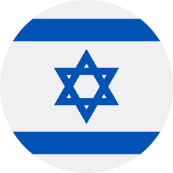 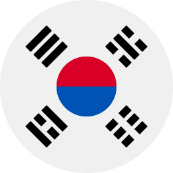 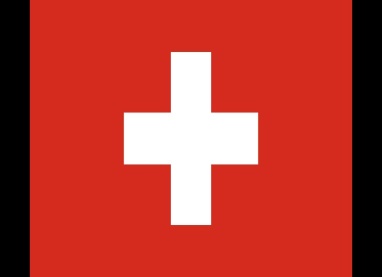 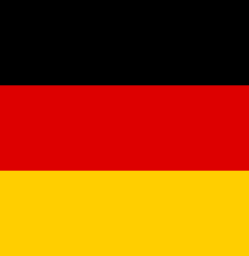 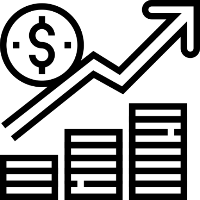 T
11
5
Электронная очередь
Для посетителя
Бизнес-процесс
Изменение стандартов
Анализ статистики за большой период позволит комплексно подойти к оптимизации стандартов приема
1
7
2
4
3
6
Как все работает?
Посетитель берет талон
С помощью терминала или мобильного приложения.
7
6
1
5
2
4
3
Проходит в зону 
ожидания 
И ожидает приглашения на информационном экране или персональном табло оператора
Контроль качества
В случаи выявления нарушений оказания услуг, придет уведомление ответственному сотруднику
Оценка приема
Посетитель может оценить работу сотркдника с помощью терминала оценки качества
Сотрудник вызывает посетителя
С помощью программы установленной на компьютер или планшет
Статистика и мониторинг
Данные в режиме реального времени передаются в ситуационный центр
12
Мобильное приложение
Для руководителя
Запись на прием к врачу
Вызов врача на дом 
Проверка мед.справок
Медицинские организации на карте
Статус прикрепления к поликлинике
Рецепты

Больничные листы
Лабораторные исследования
Дневник наблюдения
Тревожная кнопка
Мои записи
Мои направления
QR на мед.справках
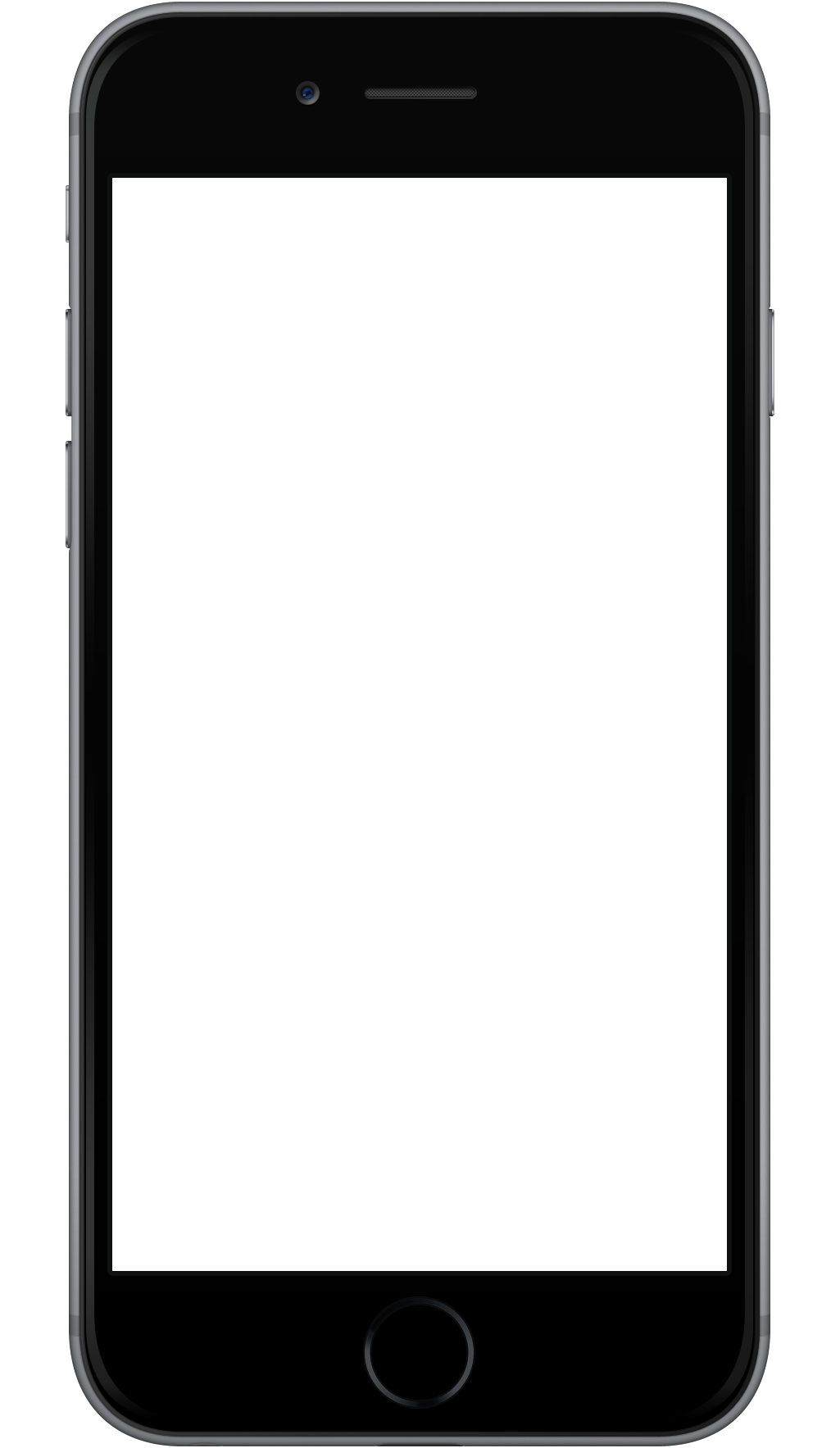 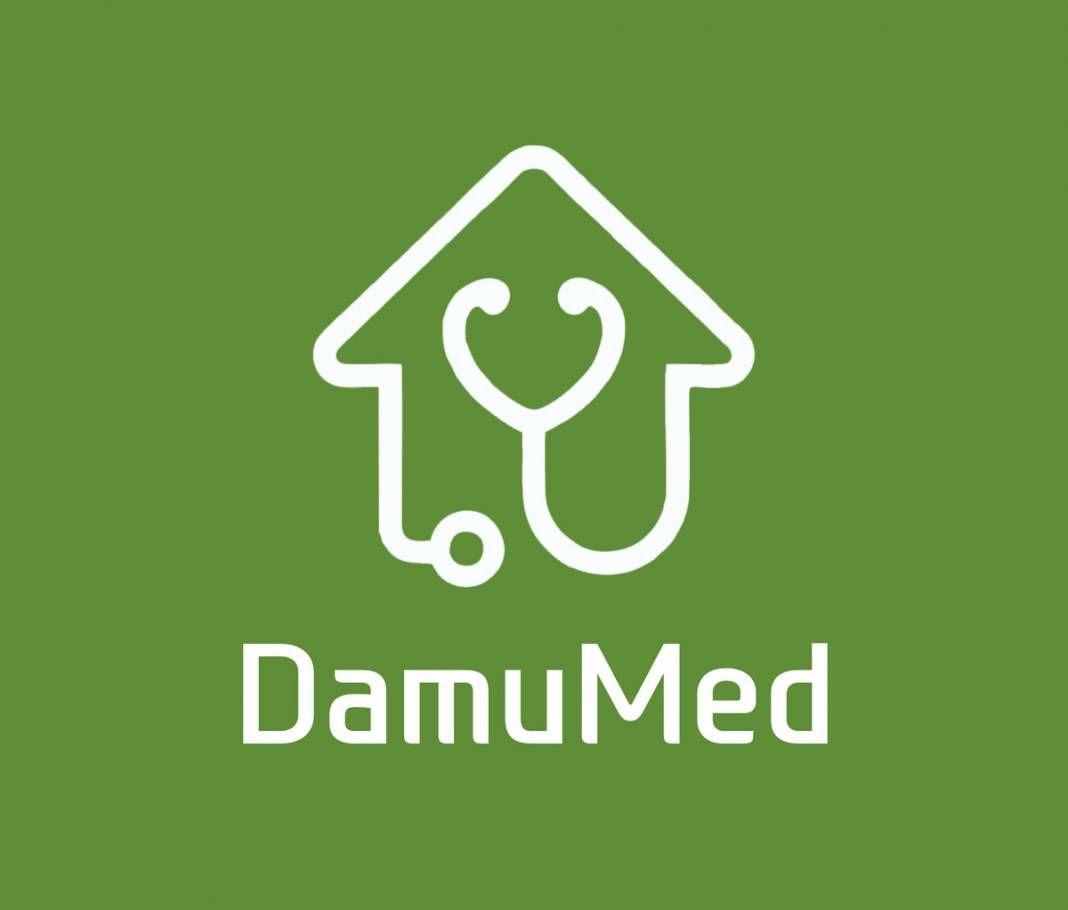 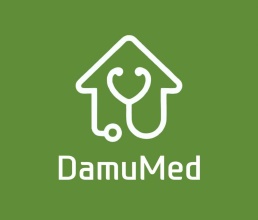 13
Ожидаемые результаты внедрения новой модели ГОБМП и пакета ОСМС
Новая модель ГОБМП
Пакет ОСМС (для застрахованных)
Медицинская помощь улучшающая качество жизни КАЖДОГО ЧЕЛОВЕКА
Основа для здоровья БУДУЩЕГО ПОКОЛЕНИЯ
Помощь при экстренных и неотложных состояниях для КАЖДОГО ЧЕЛОВЕКА
Контроль над заболеваниями, значимыми для ВСЕГО ОБЩЕСТВА
ДЛЯ ГОСУДАРСТВА 
Определены четкие пределы обязательств государства
Повышение эффективности медицинской помощи за счет 
влияния на показатели смертности и инвалидизации населения от основных хронических неинфекционных заболеваний;
повышения доступности более экономичной и малозатратной стационарозамещающей помощи
Полный охват населения минимальным объемом медицинской помощи
ДЛЯ МЕДИЦИНСКИХ ОРГАНИЗАЦИЙ
Повышение прозрачности рынка медицинских услуг
Понятность и предсказуемость политики
Усиление конкуренции между участниками рынка
Повышение тарифов на медицинские услуги, включая расходы на обновление основных средств
ДЛЯ ГРАЖДАН
Существенное повышение доступности:
консультативно-диагностической помощи;
реабилитационной и восстановительной помощи
амбулаторно-лекарственного обеспечения 
Снижение «карманных» расходов за медицинские услуги
Формирование навыков самоконтроля состояния здоровья 
Повышение информированности граждан о собственных правах и обязанностях в вопросах ГОБМП и ОСМС
Затраты на ОСМС в 2020 году:
41,0 тыс. тг. на 1 застрахованного чел.
Затраты на ГОБМП в 2020 году:
51,2 тыс. тг. на 1 чел.
Увеличение расходов на 1 человека с 52,5 тыс. тг. до 92,2 тыс. тг. (рост на 76%)
14
* Новая модель соответствует принципам ВОЗ по Всеобщему охвату услугами здравоохранения
Спасибо за внимание!
15